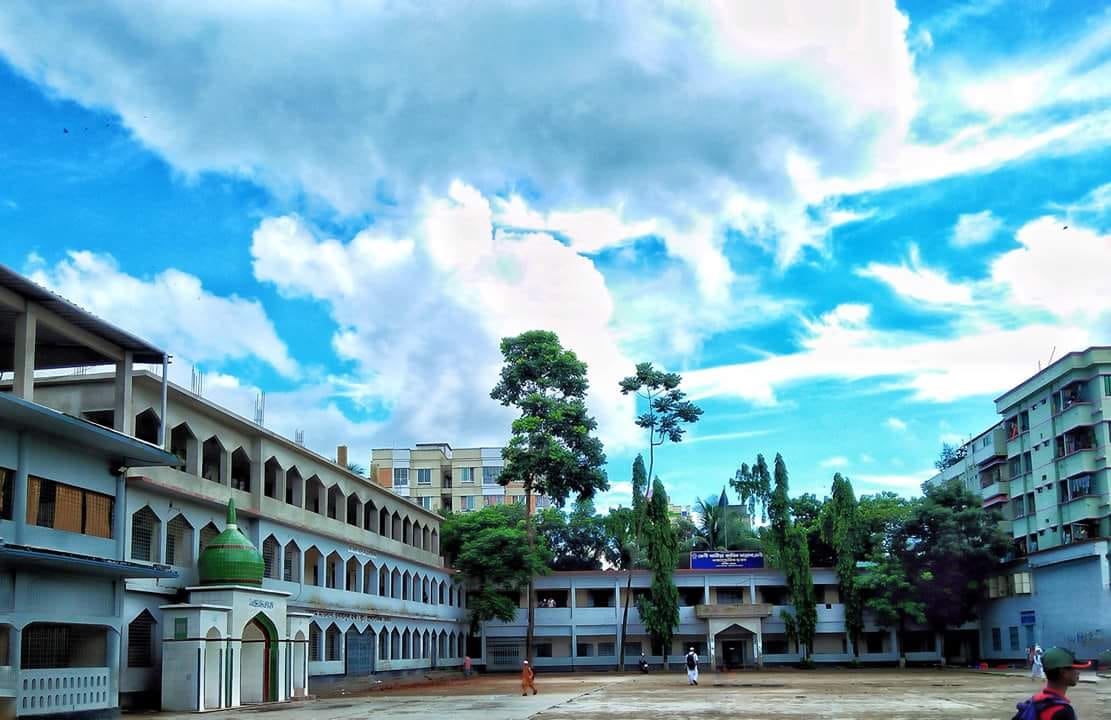 প্রিয় শিক্ষার্থী
	 আজকের ক্লাসে তোমাদেরকে . . . .
স্বাগতম
পরিচিতি
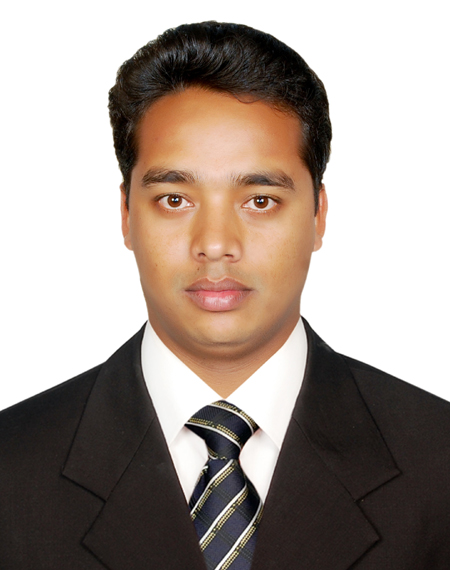 পাঠ পরিচিতি 
নবম-দশম শ্রেণি 
বিষয়ঃ গণিত 
অধ্যায়ঃ ৯
সময়ঃ ৪৫ মিনিট
তারিখঃ ২২/০৪/২০
জিয়াউল হক ভূঁঞা
সহকারী শিক্ষক -গণিত 
ফেনী আলীয়া কামিল মাদ্রাসা
01830123185
নিচের চিত্রটি লক্ষ্য কর :
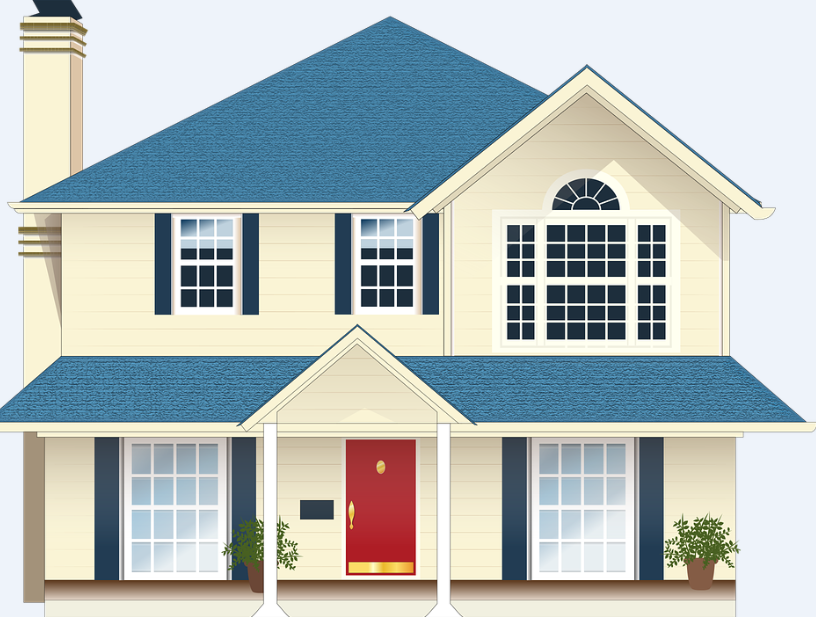 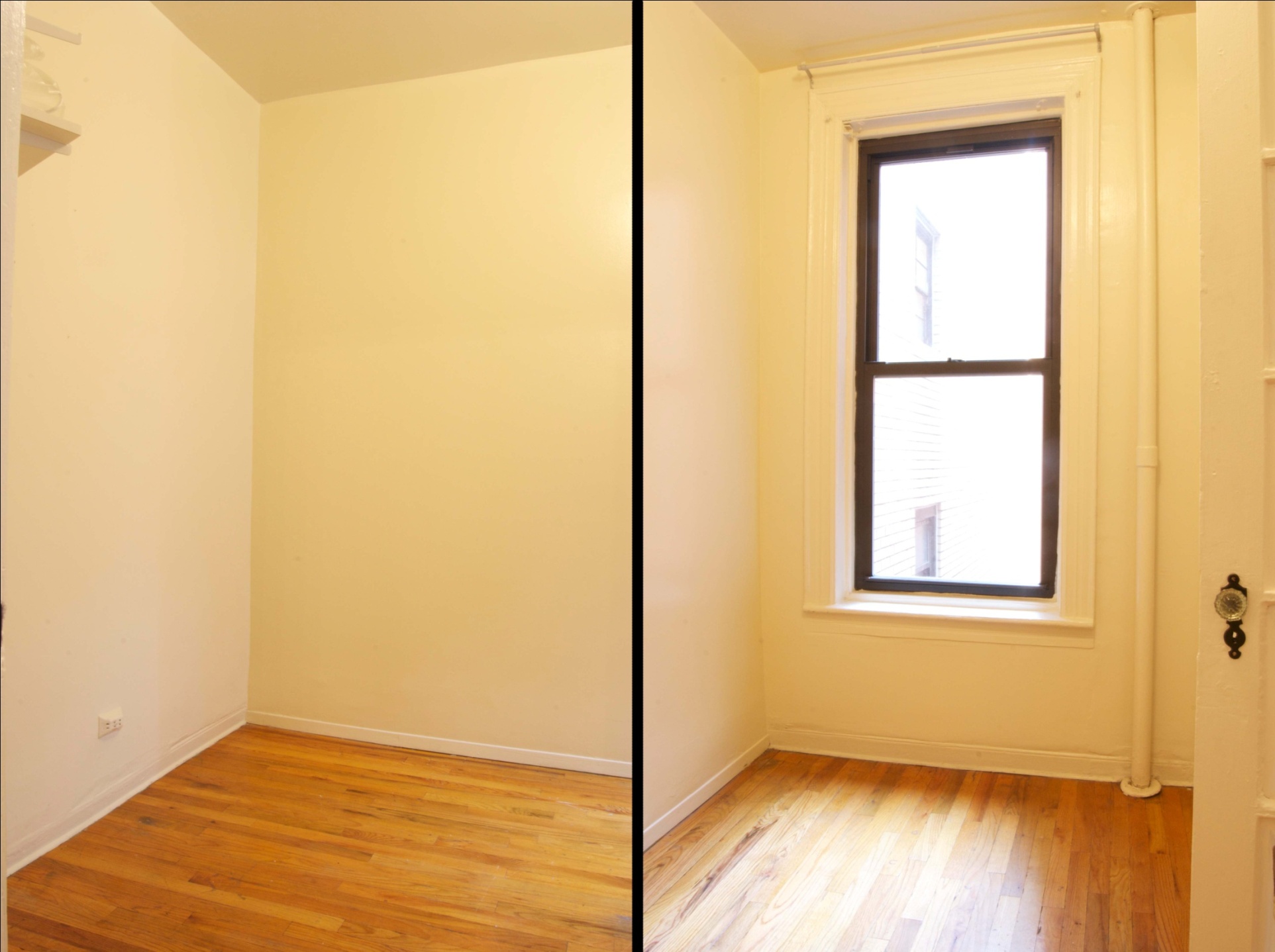 দৈর্ঘ্য
কোণ
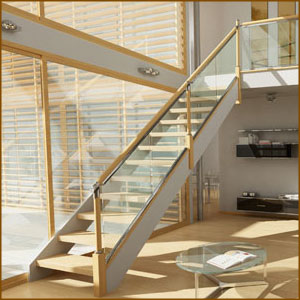 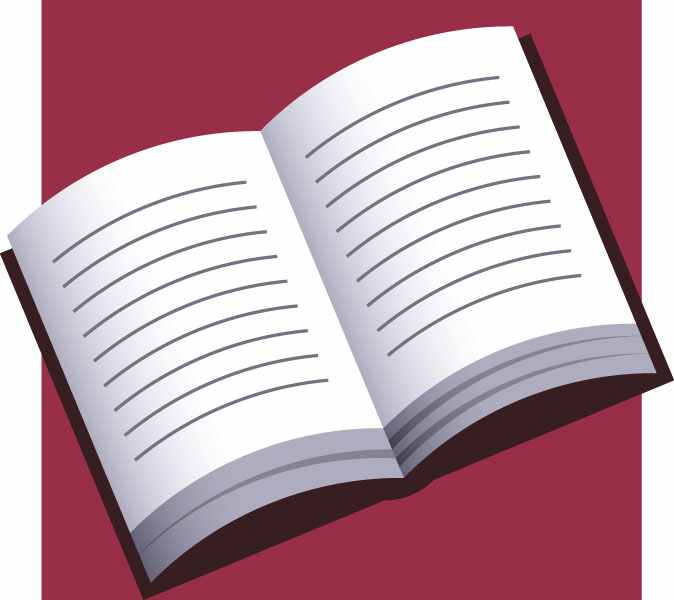 আজকের পাঠ
ত্রিকোণমিতি
পাঠ শেষে শিক্ষার্থীরা------
1। সূক্ষ্ণকোনের ত্রিকোণমিতিক অনুপাতগুলোর ধ্রুবতা যাচাই করে প্রমাণ করতে পারবে।  
২। সূক্ষ্ণকোনের ত্রিকোণমিতিক অনুপাত গুলোর মধ্যে পারস্পারিক সম্পর্ক ব্যবহার করে গাণিতিক সমস্যা সমাধান করতে পারবে।
ত্রিকোণমিতিক অনুপাত:
SinӨ =
CosecӨ =
CosӨ =
SecӨ =
TanӨ =
CotӨ =
A
সমকোণী ত্রিভূজ :
অতিভূজ
লম্ব
C
Ө
B
ভূমি
পিথাগোরাসের উপপাদ্য অনুসারে ,
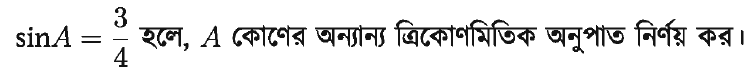 A
AB = 3 সে.মি
3 সে.মি
4 সে.মি
AC = 4 সে.মি
B
C
দলীয় কাজ
সময়ঃ ৭ মিনিট
সকল শিক্ষার্থী 2 টি গ্রুপে বিভক্ত হয়ে নিচের প্রশ্নগুলোর উত্তর লিখ।
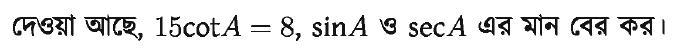 1
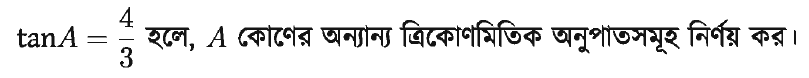 ২
মূল্যায়ন
সময়ঃ ৩ মিনিট
বাড়ীর কাজ
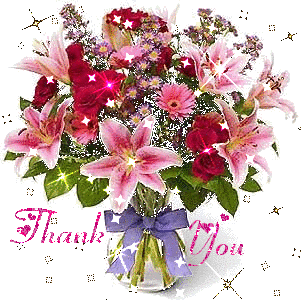